Звіт про проведення Всеукраїнського місячника шкільних бібліотек «Шкільна бібліотека – центр творчого розвитку дитини»
КЗ «Чемужівська ЗОШ І –ІІІ ступенів Зміївської районної ради Харківської області»
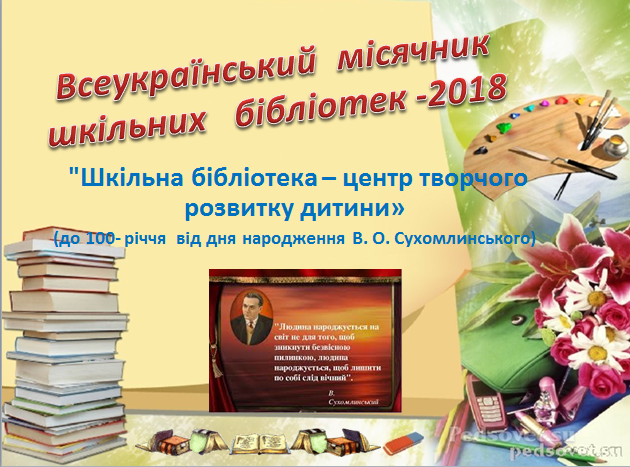 Виставка творів В.О.Сухомлинського у шкільній бібліотеці
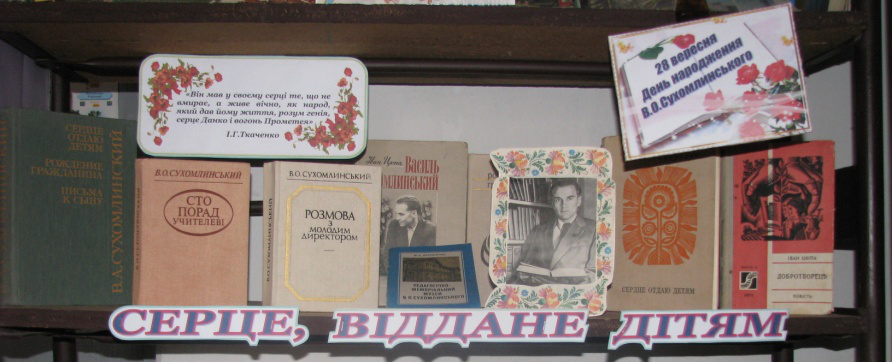 Урок під блакитним небом 3-Б клас «Чарівниця осінь» (За творами В.О.Сухомлинського)
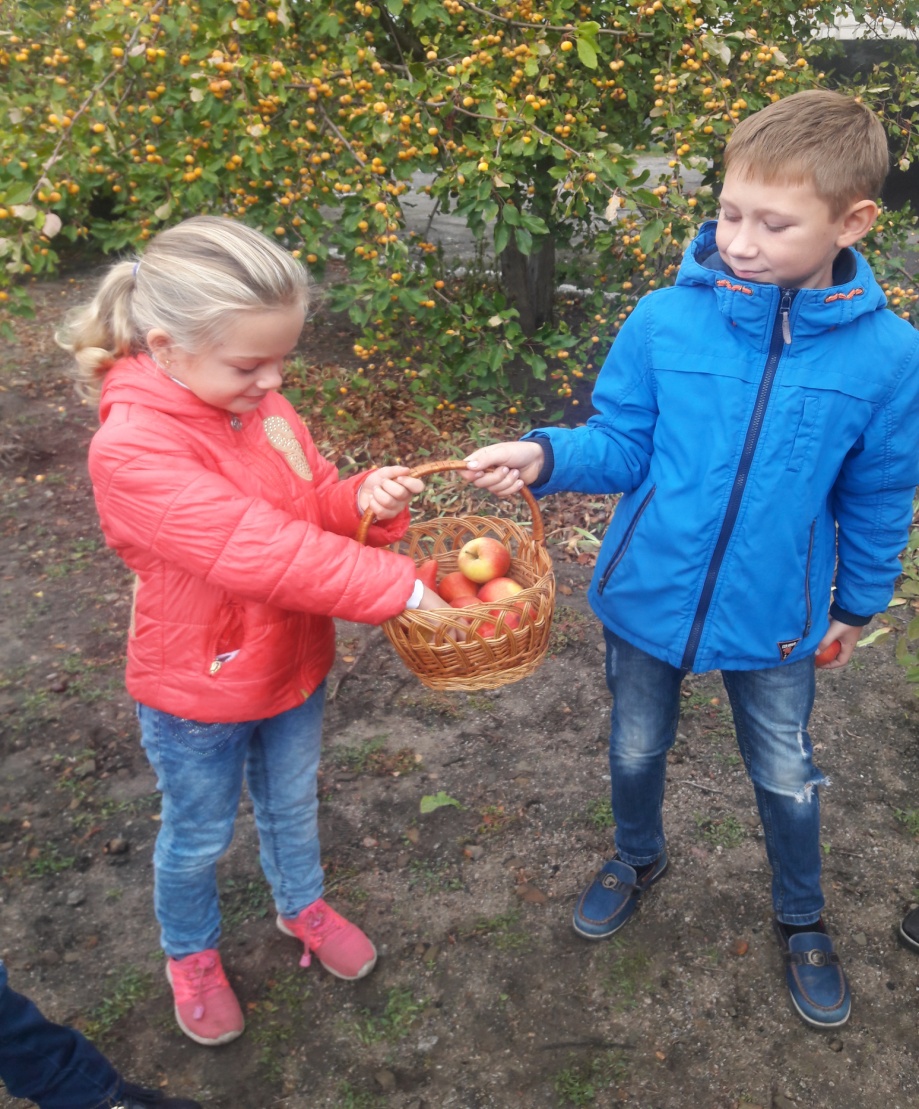 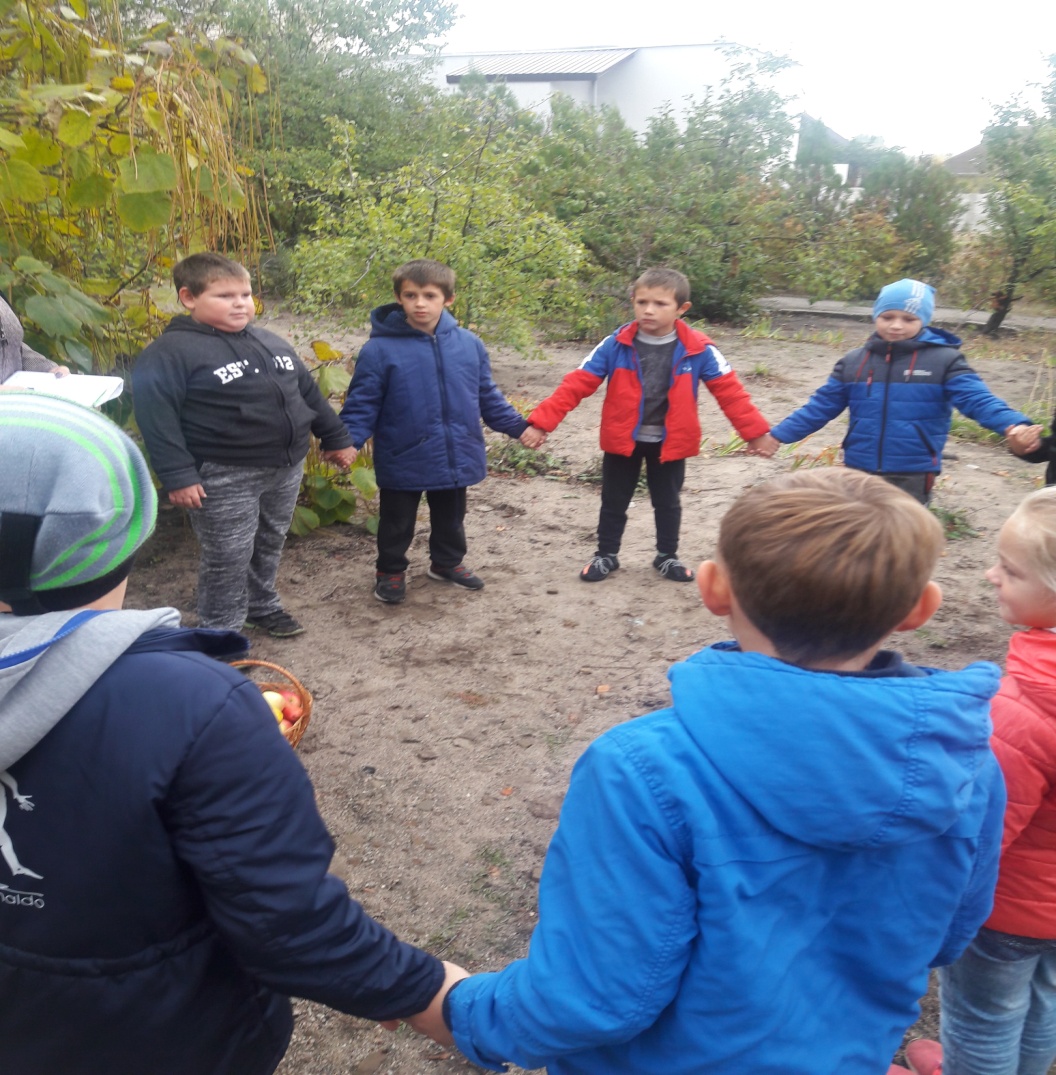 Урок під блакитним небом 3-Б клас «Чарівниця осінь» (За творами В.О.Сухомлинського)
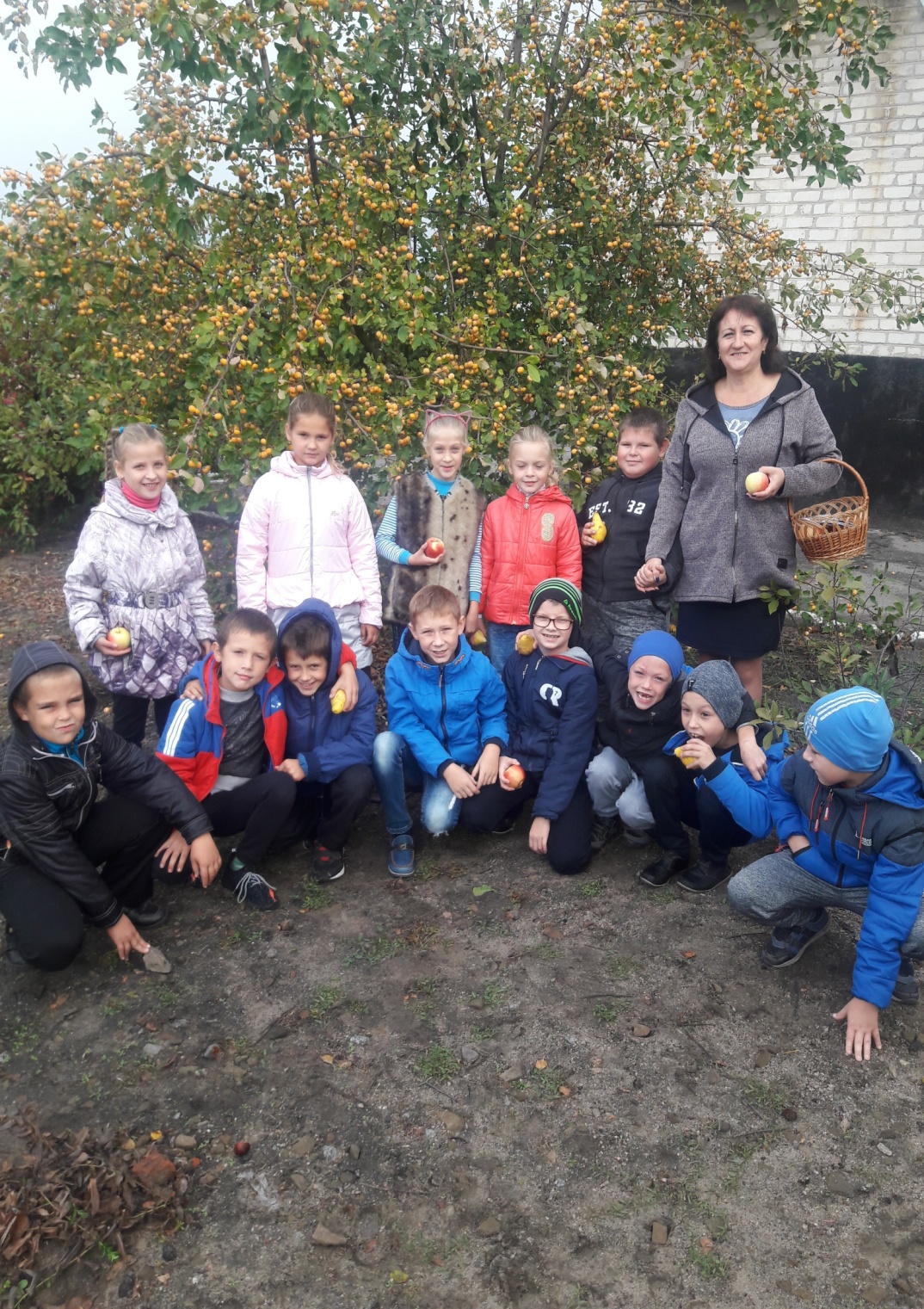 Тиждень родинного читання« Я прочитаю тобі казку»
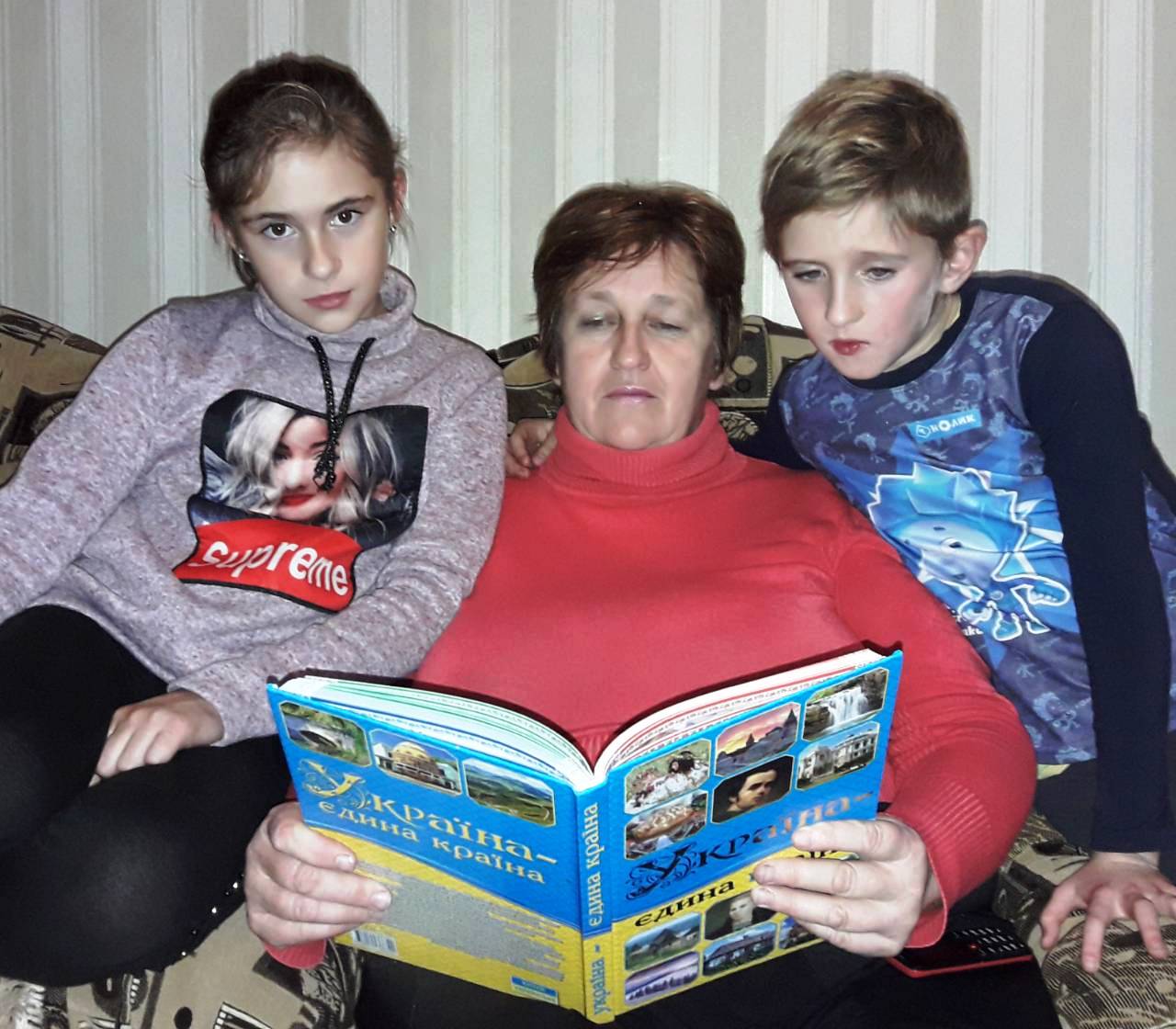 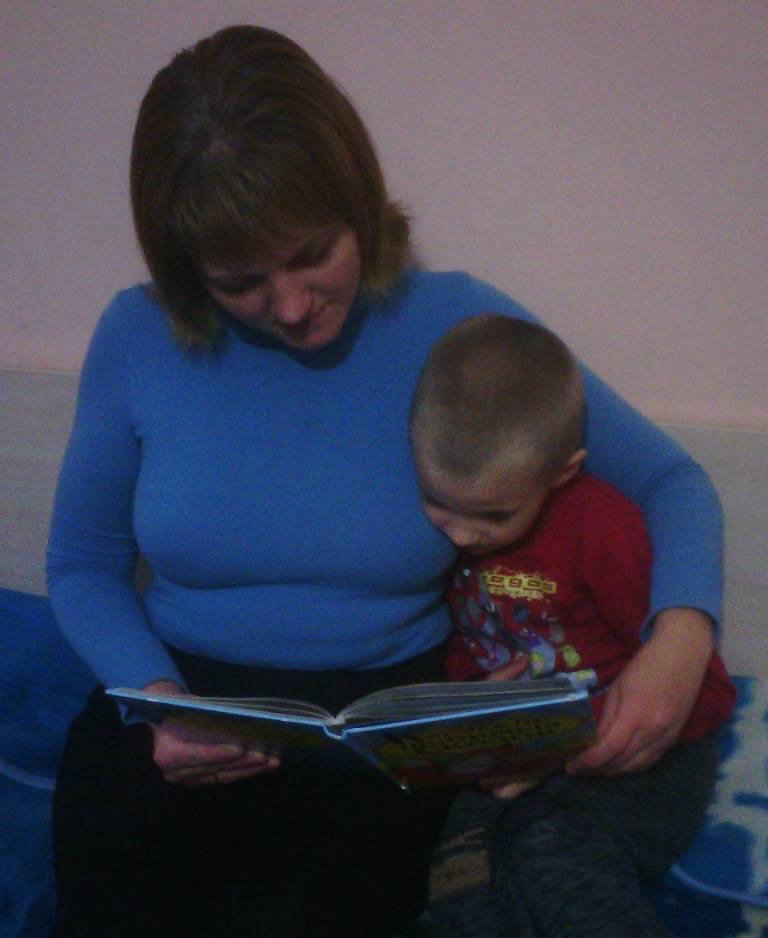 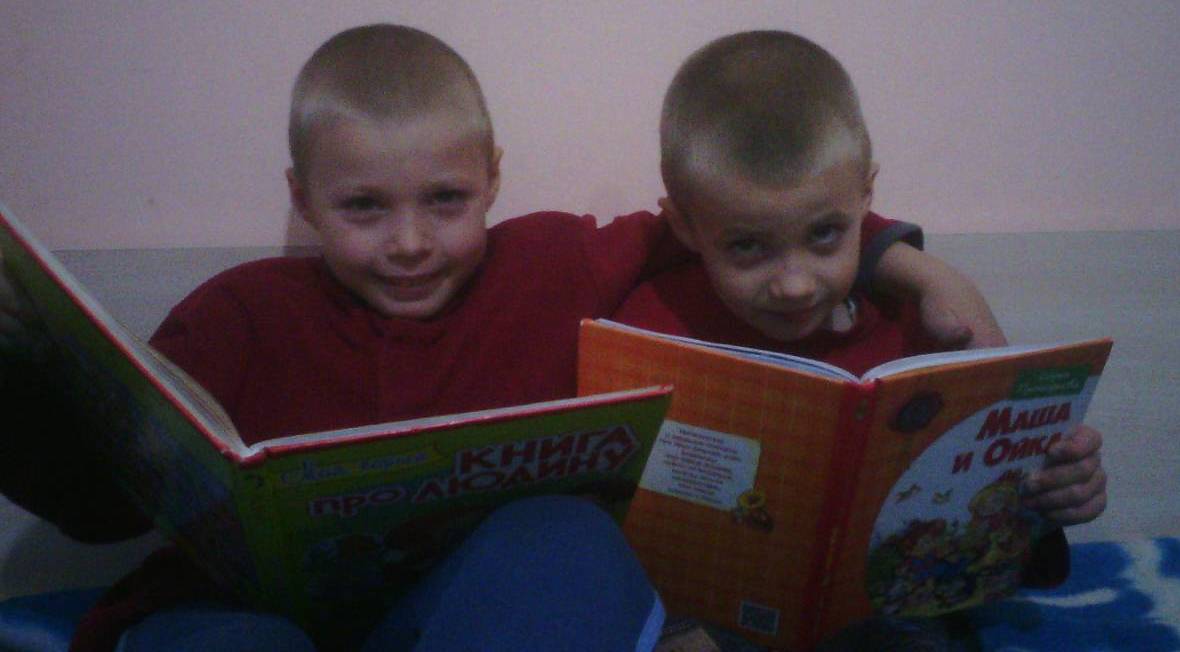 Тиждень дитячої творчості
ЦУуУрок бібліотворчості 
в 6 класі « Читаємо, малюємо,творимо»
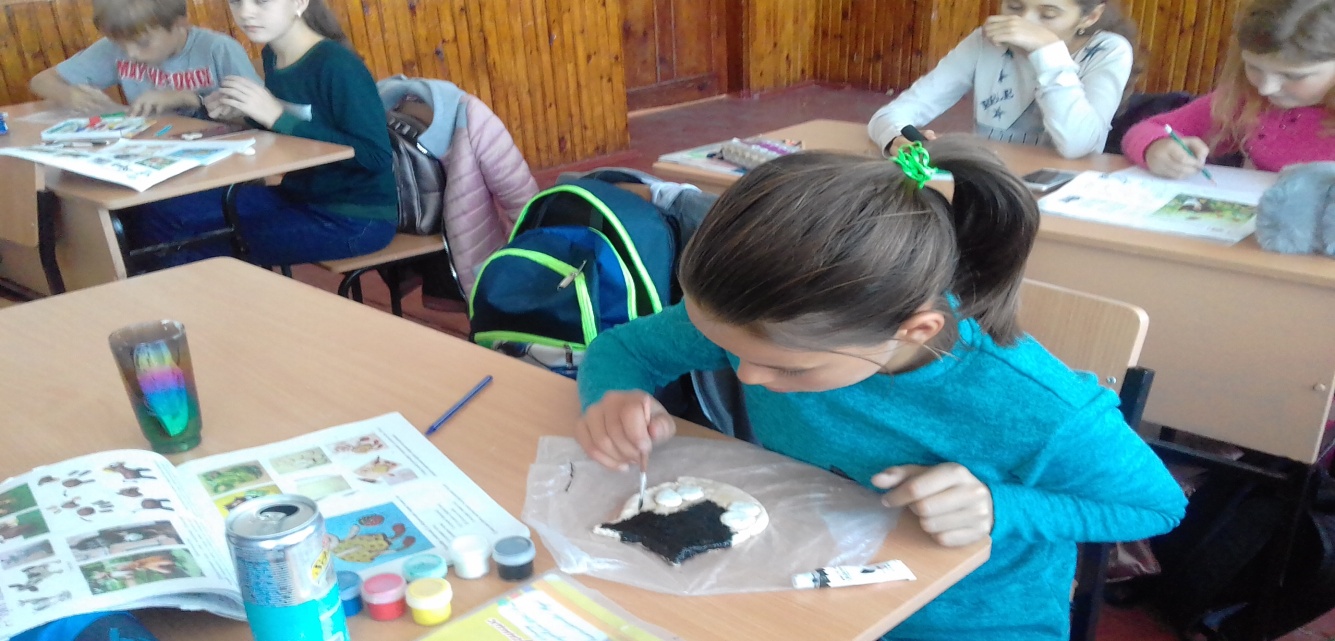 Тиждень дитячої творчості
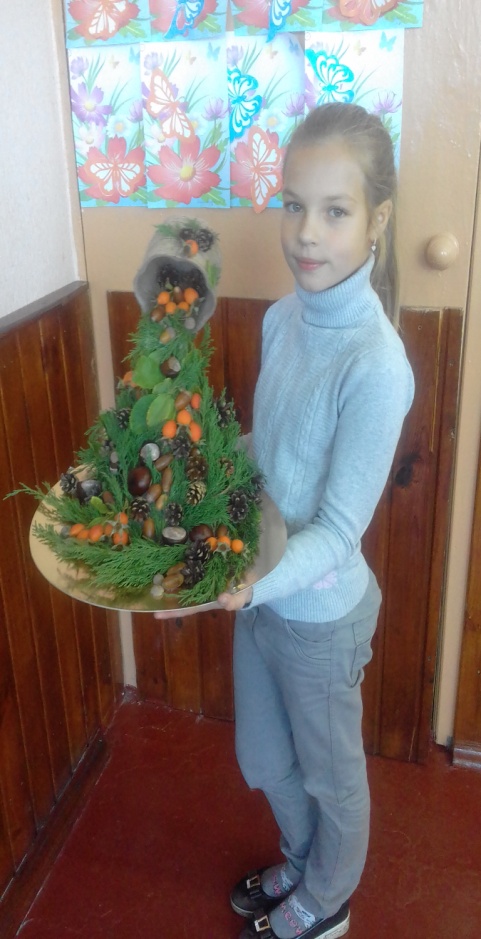 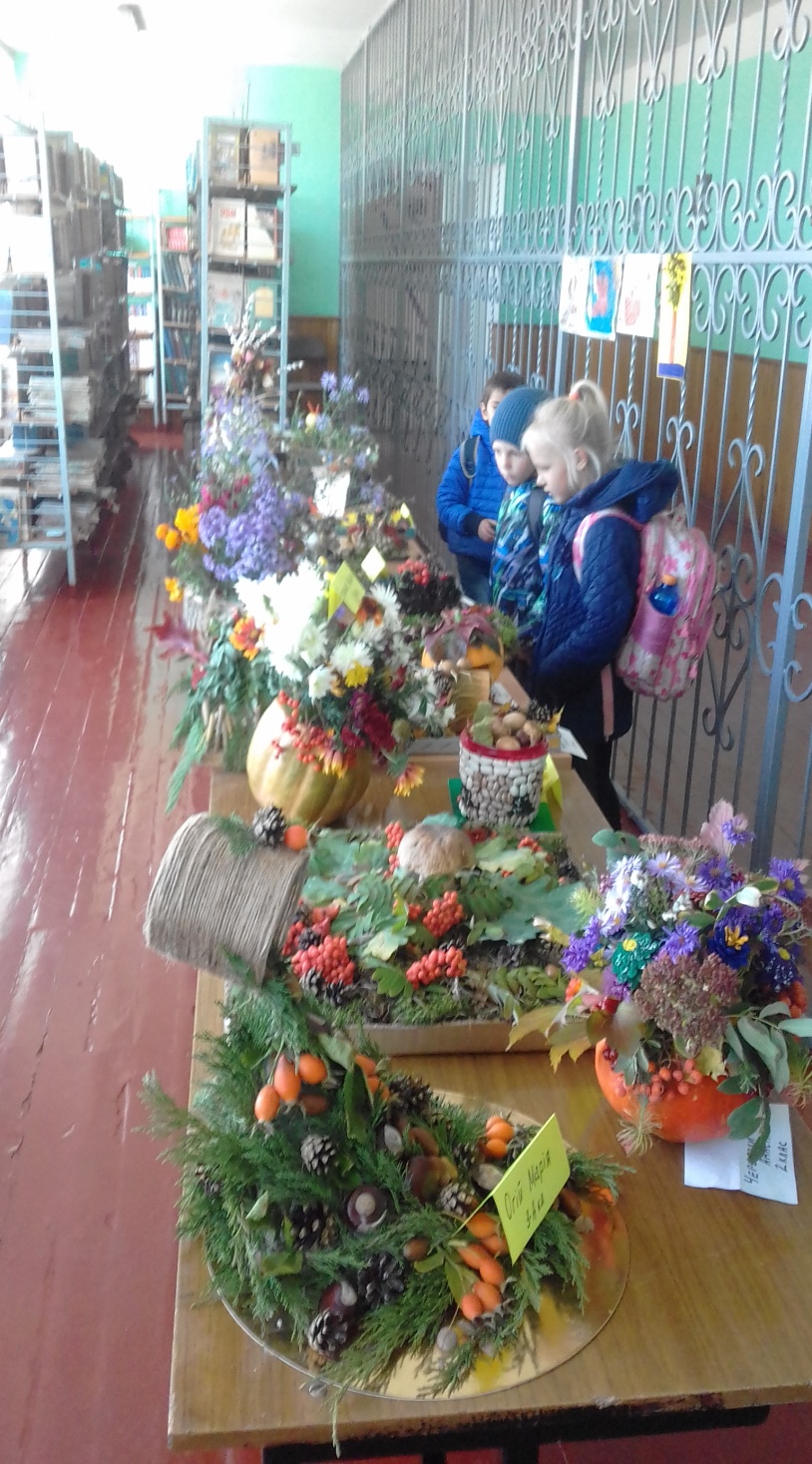 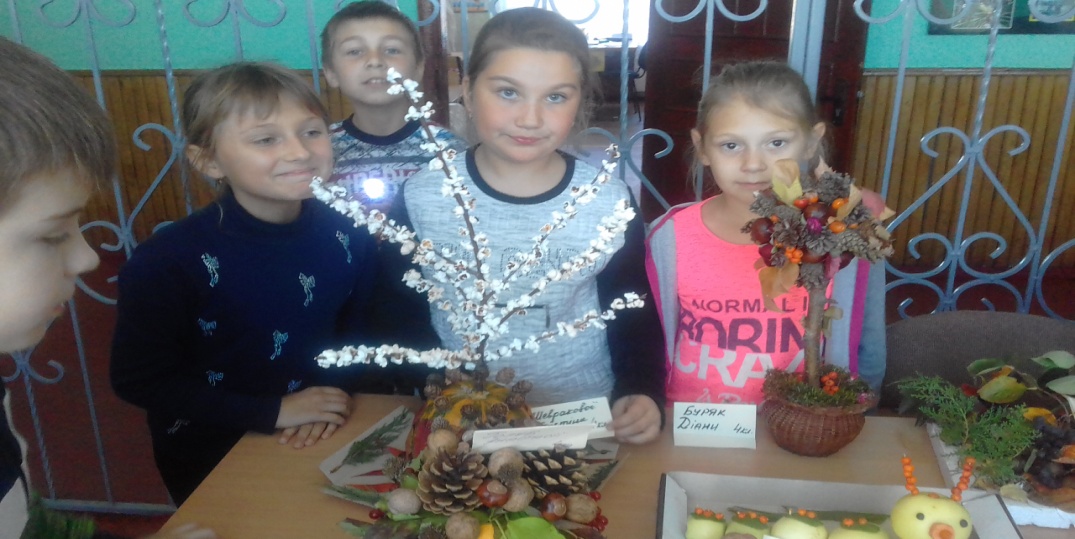 Тиждень дитячої творчості
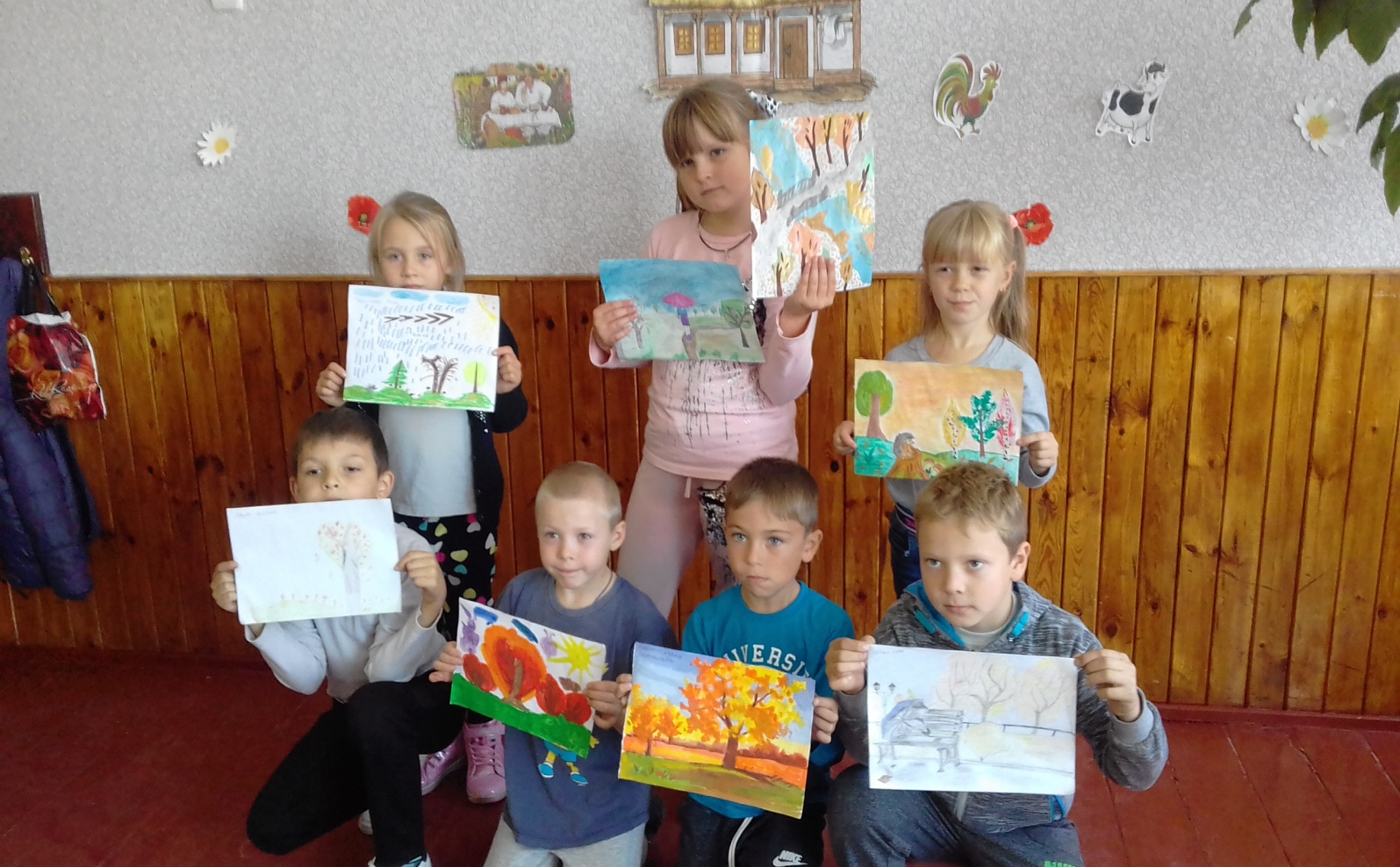 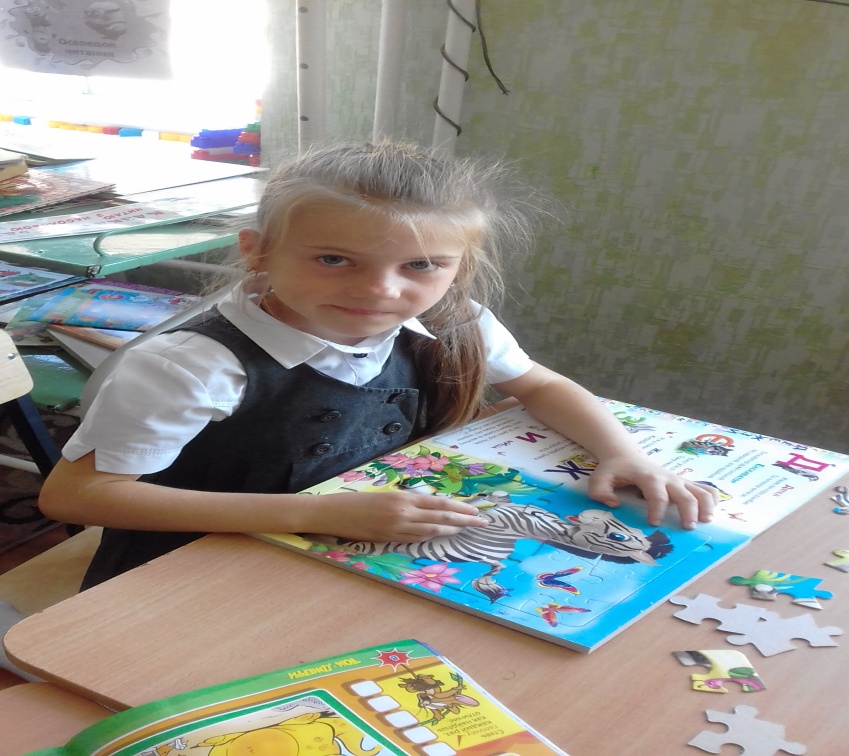 Юні казкарі
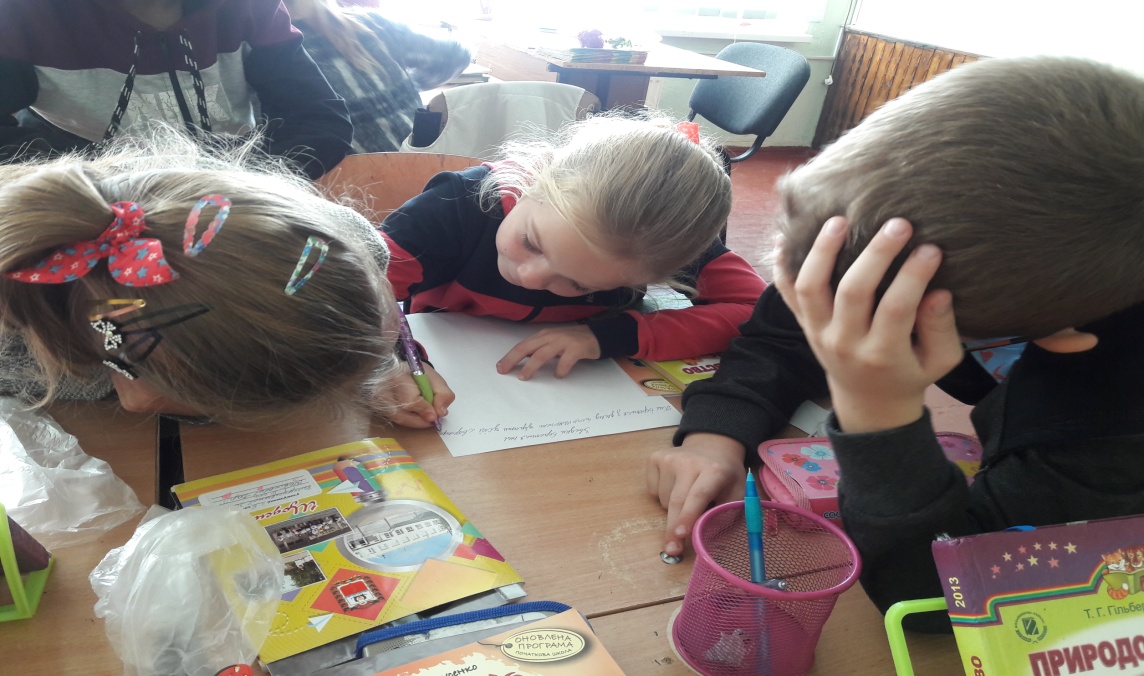 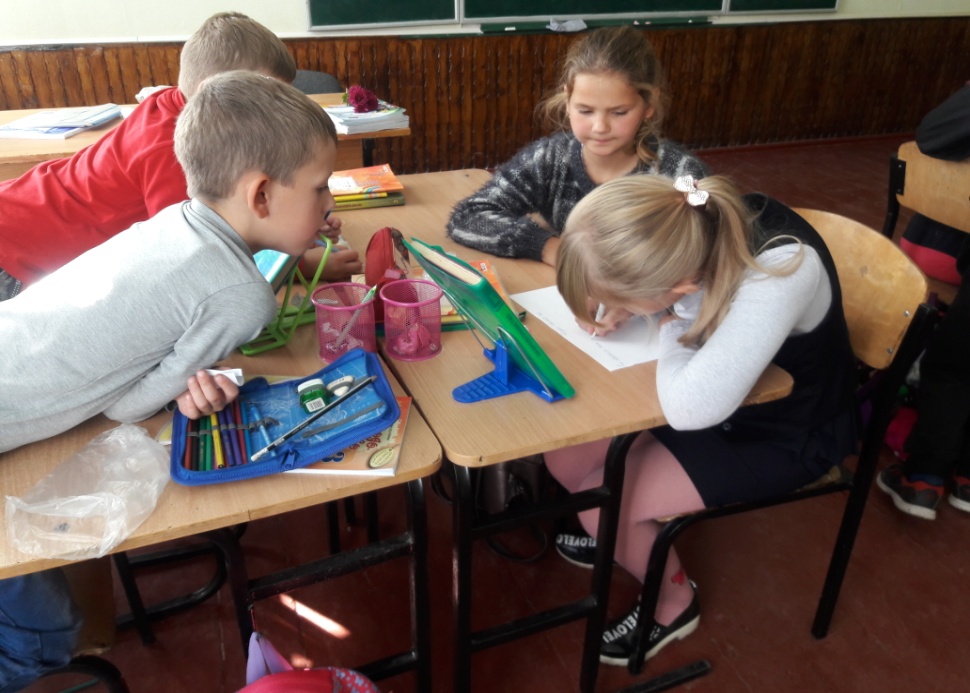 Виставки творчих робіт в початковій школі
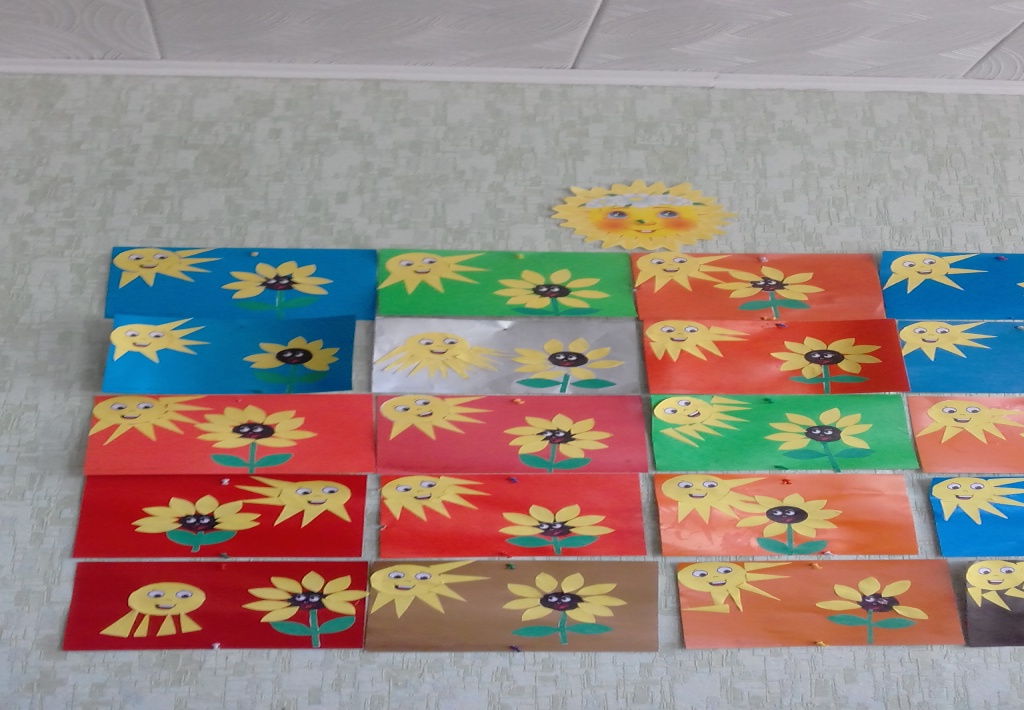 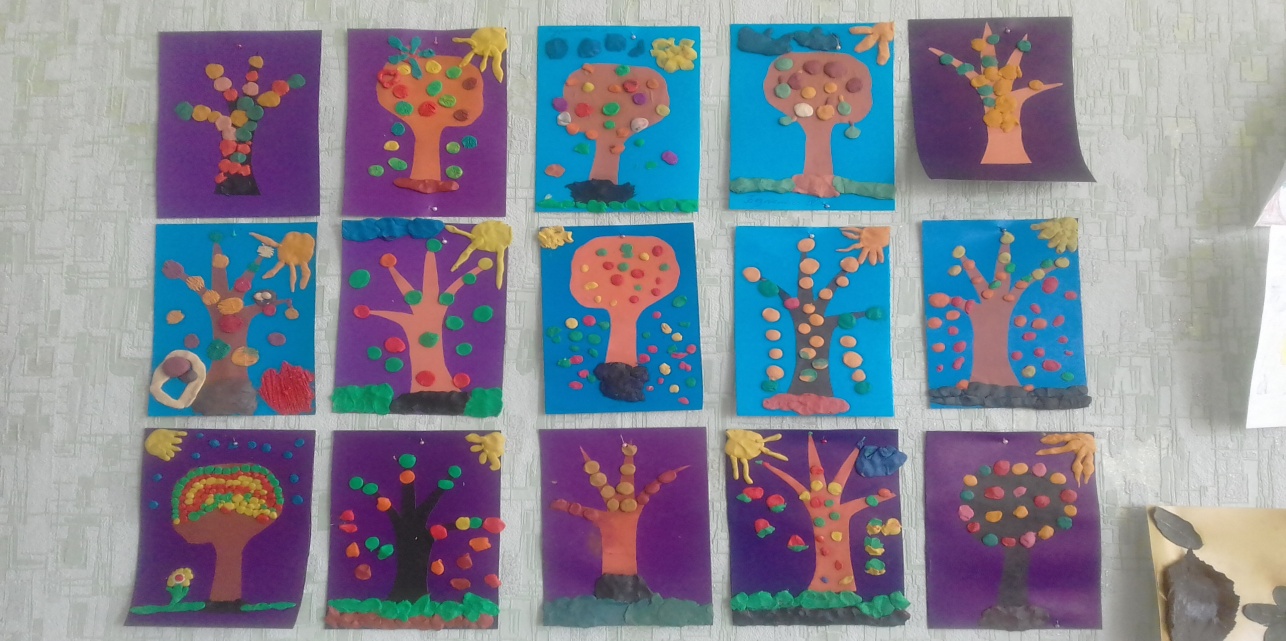 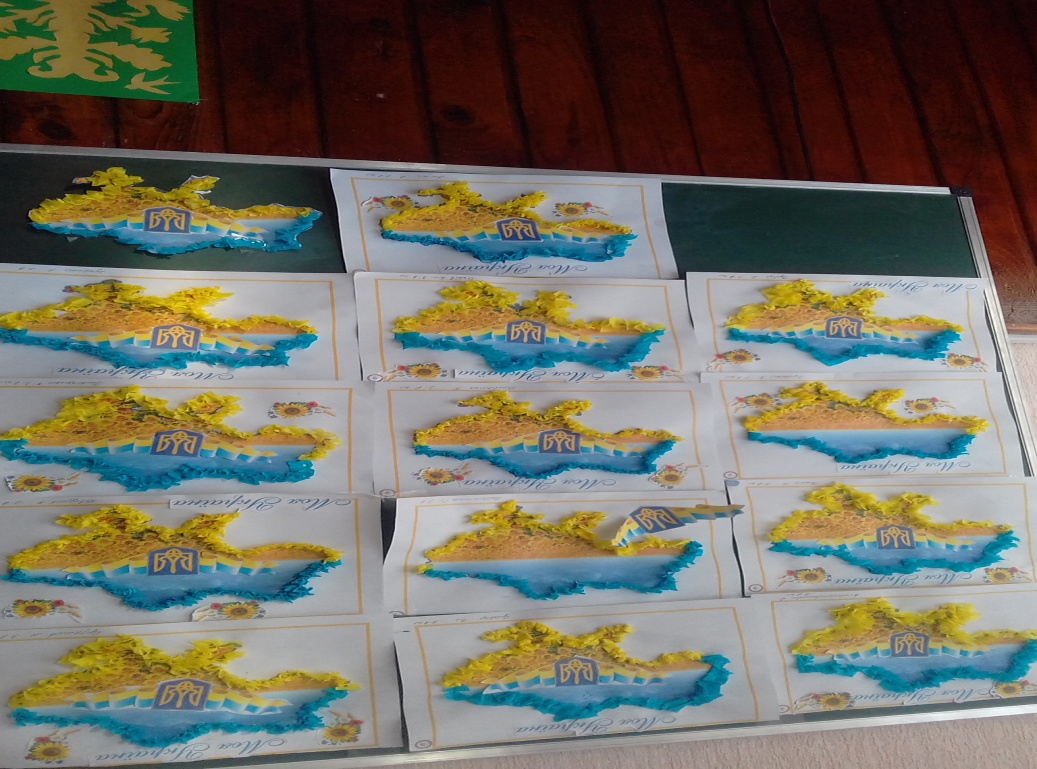 Подорож до країни маленьких казок В.О.Сухомлинського (бібліотечний урок у 4 класі)
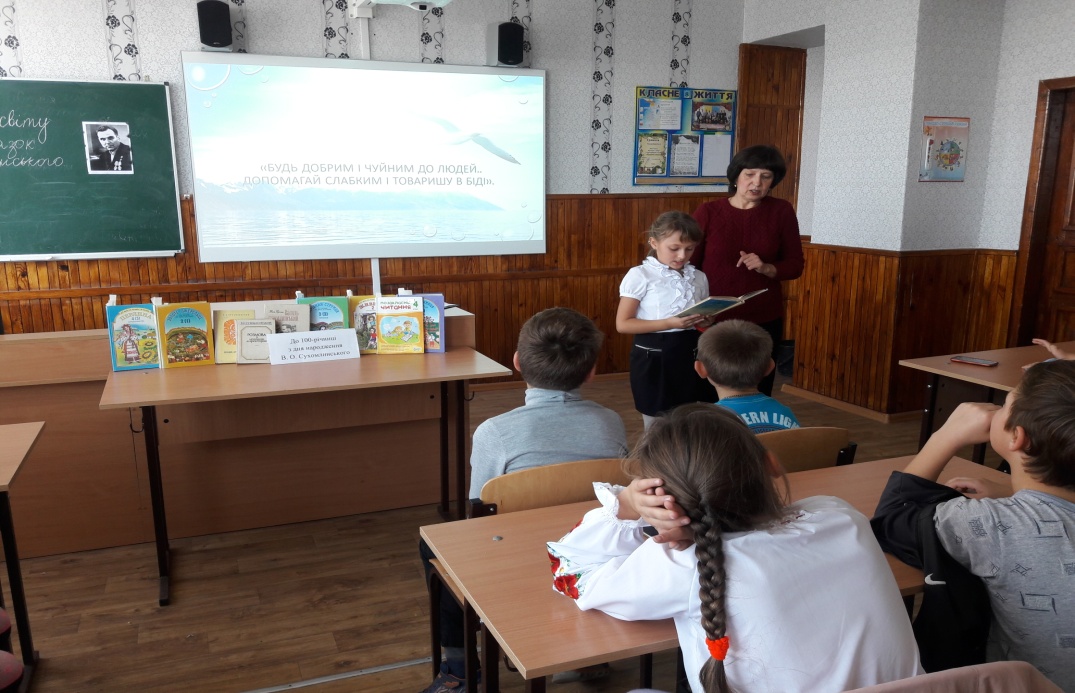 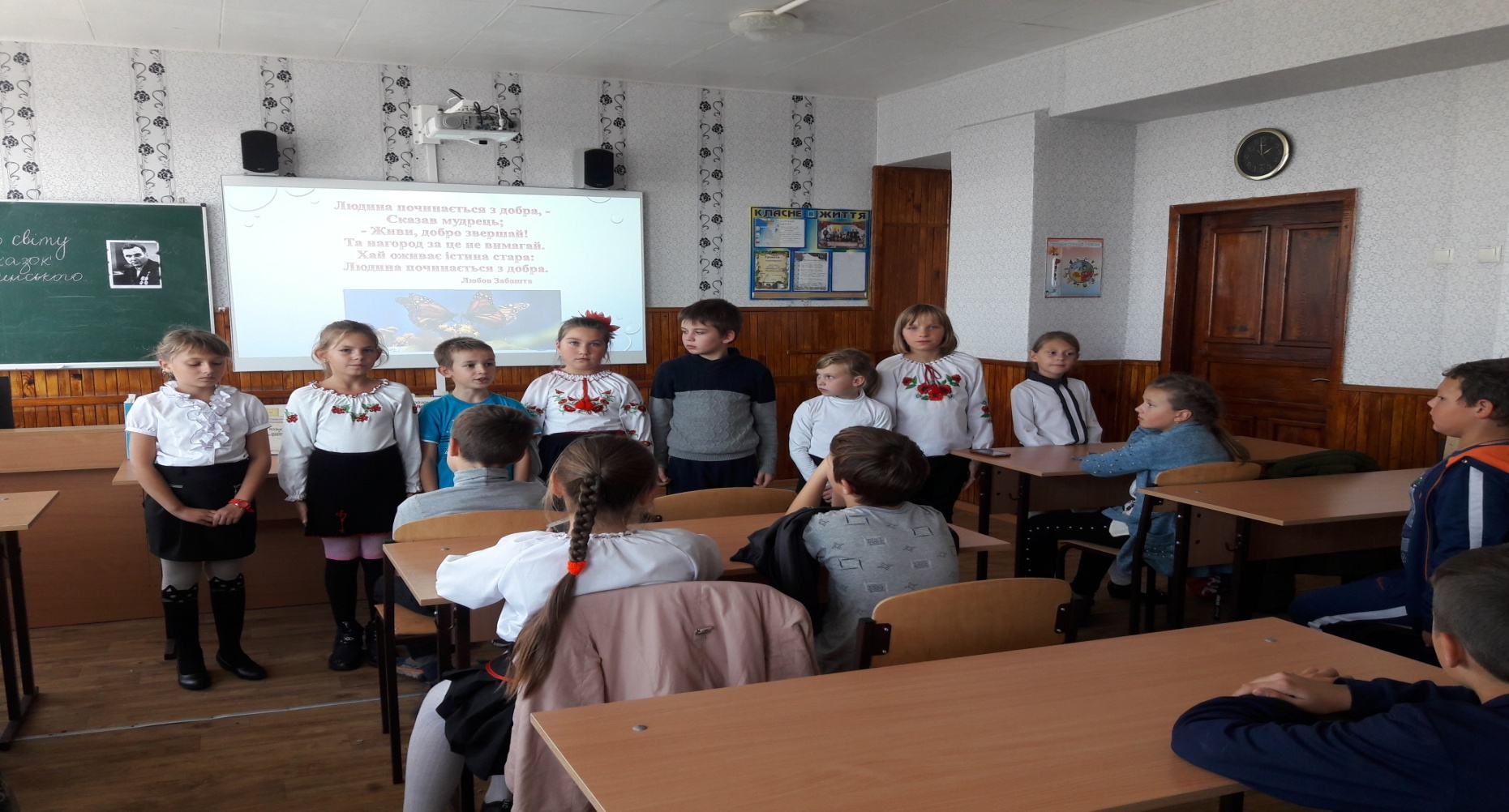 Доброта і милосердя у твоєму житті. (година спілкування за творами В.О.Сухомлинського)
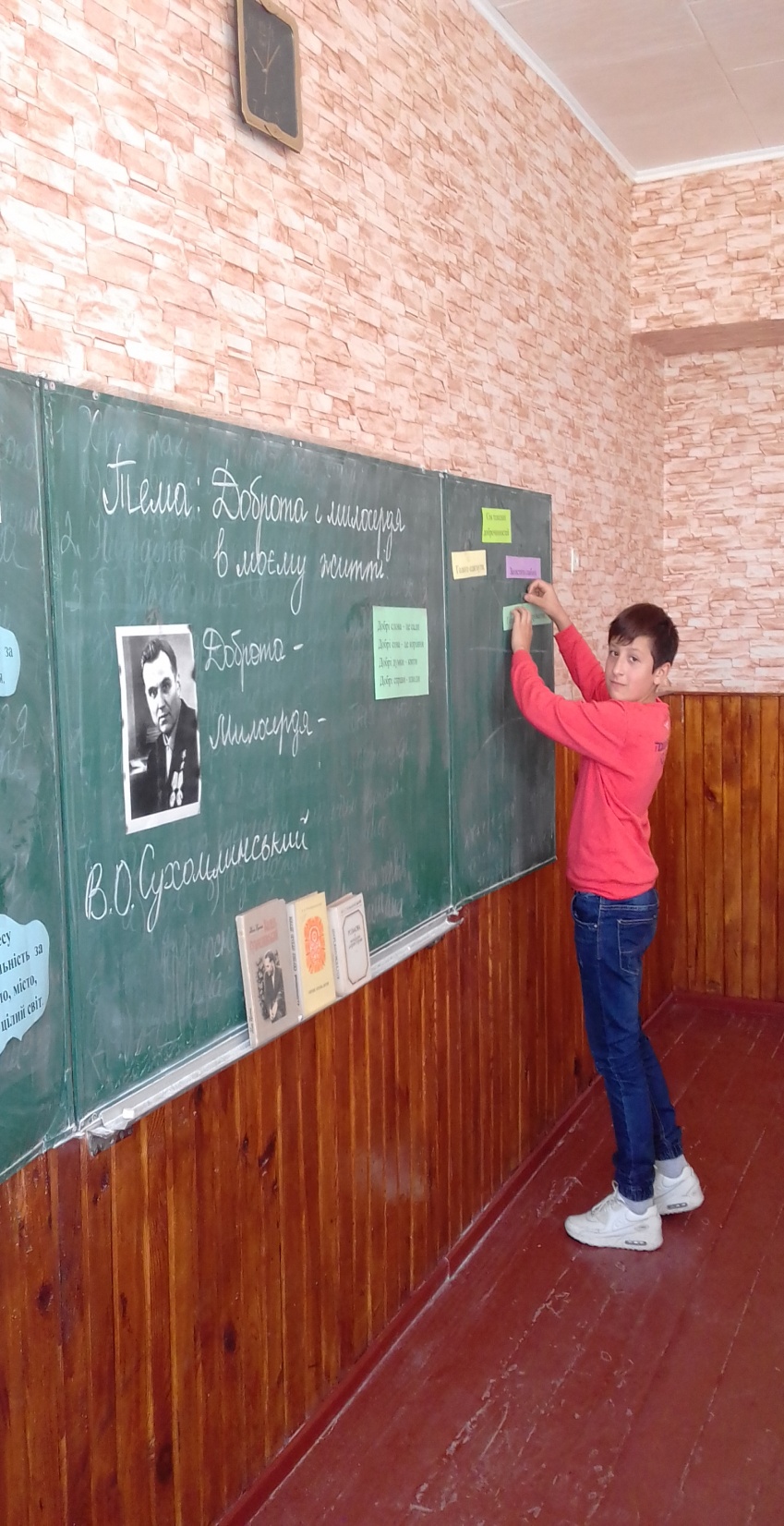 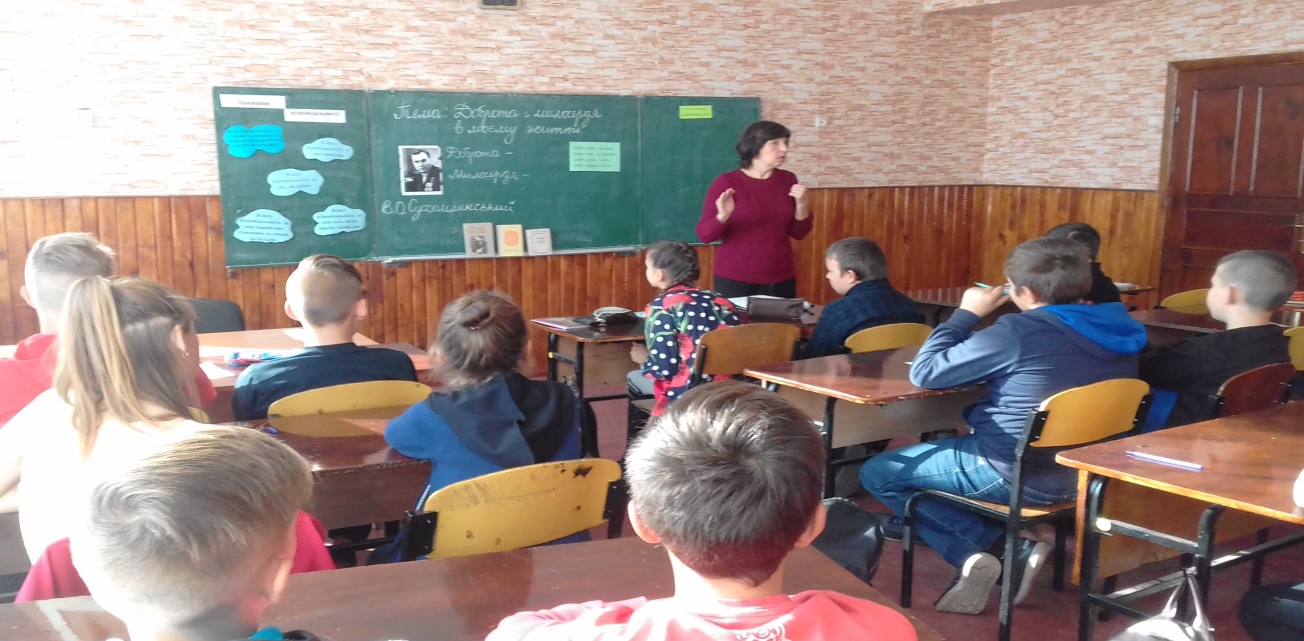 Криниця людської мудростіВ.О. Сухомлинського( Урок української літератури в бібліотеці  для учнів 10 класу)
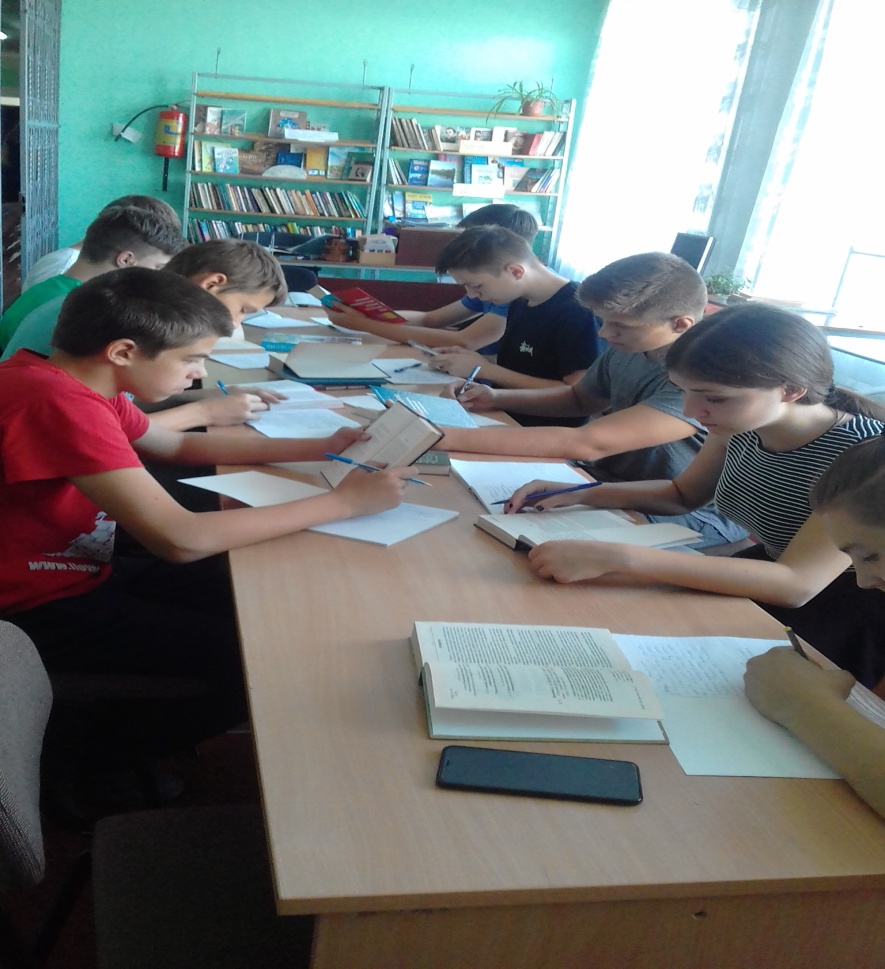 «Без пристрасті до книжки людині недоступна культура сучасного світу, інтелектуальне та емоційне вдосконалення»(В. Сухомлинський